Chapter Communications
Jared Shilhanek
Chief Growth Officer
APWA
Why do members join APWA?
Networking
Professional development
Content: training/knowledge
Other reasons
Peer pressure
Friends
Corporate memberships
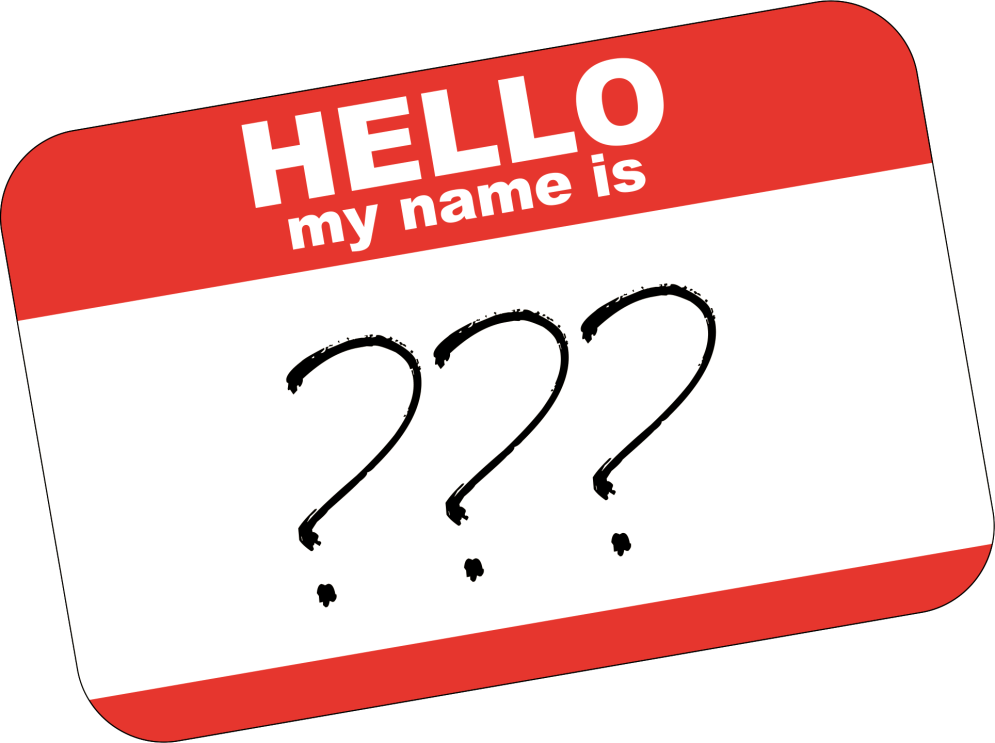 The Importance of Chapter Marketing
Membership: recruitment and retention
Strengthen relationships with your members
Drive attendance for chapter events
Revenues/fundraising
Deliver content and experiences
Chapter Marketing
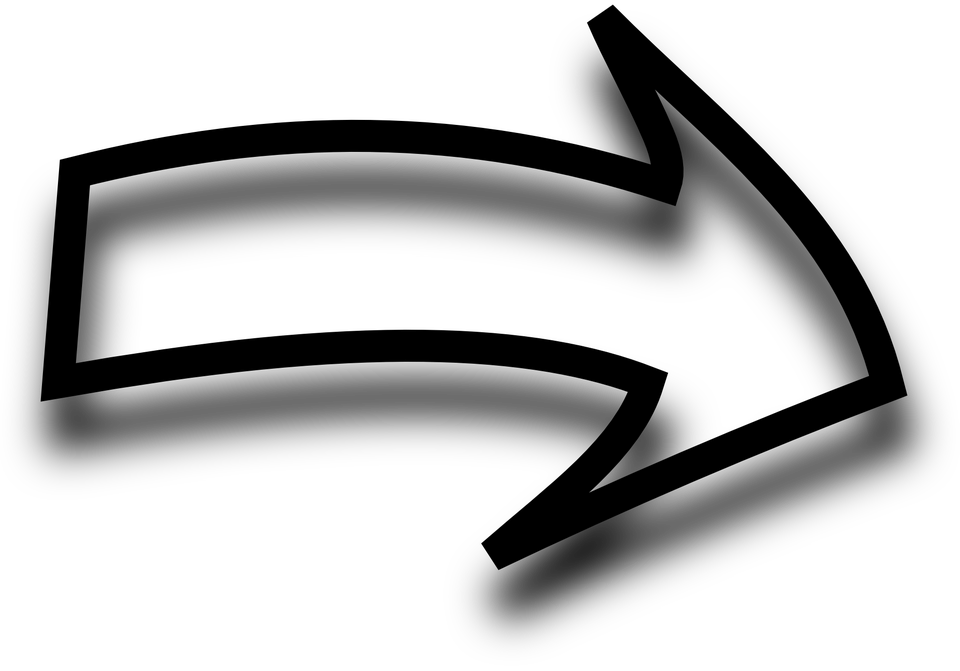 ChapterMembers
ChapterLeaders
The “Big 3” in Chapter Marketing
Chapter Website
Email
Social Media
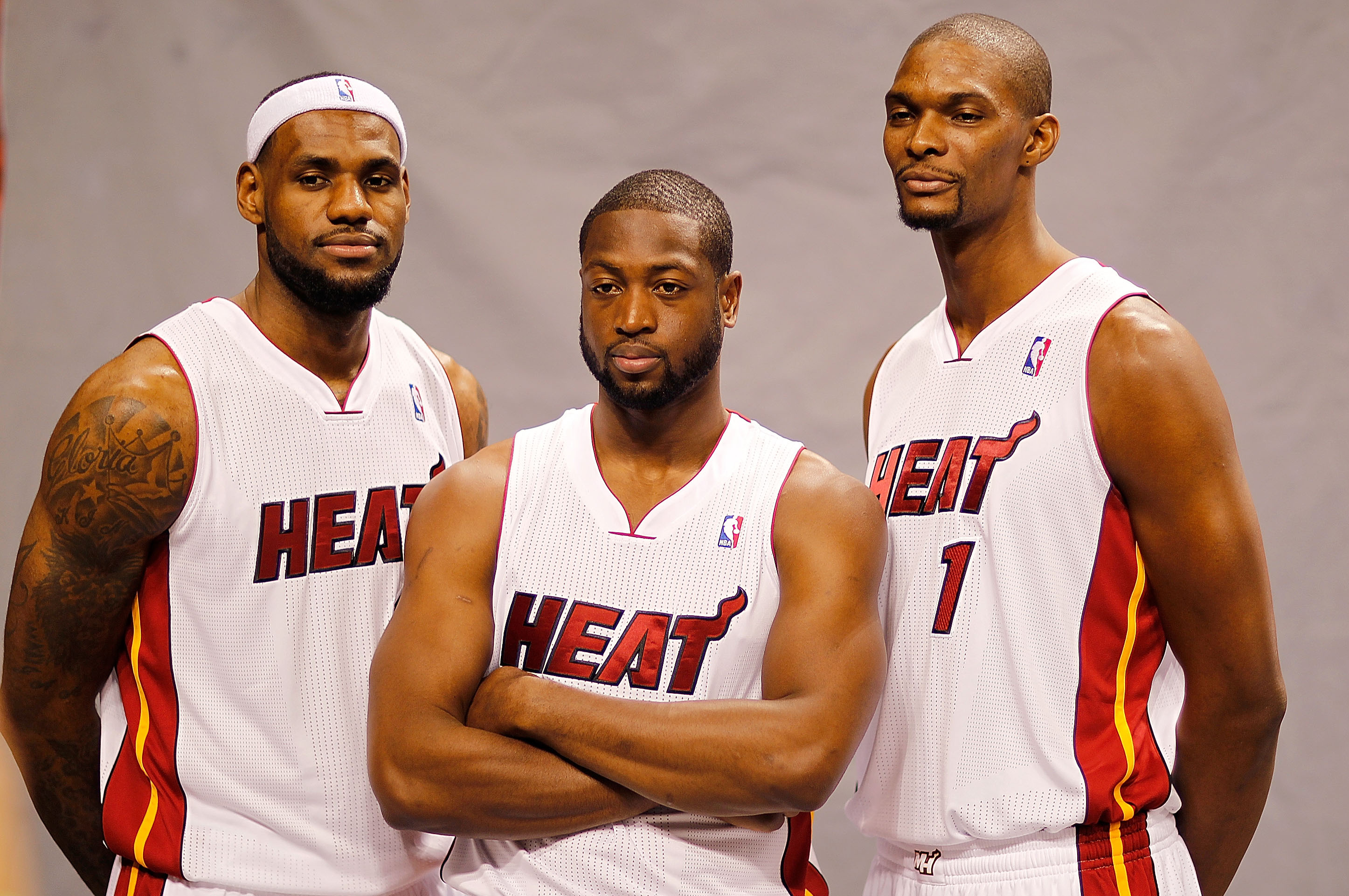 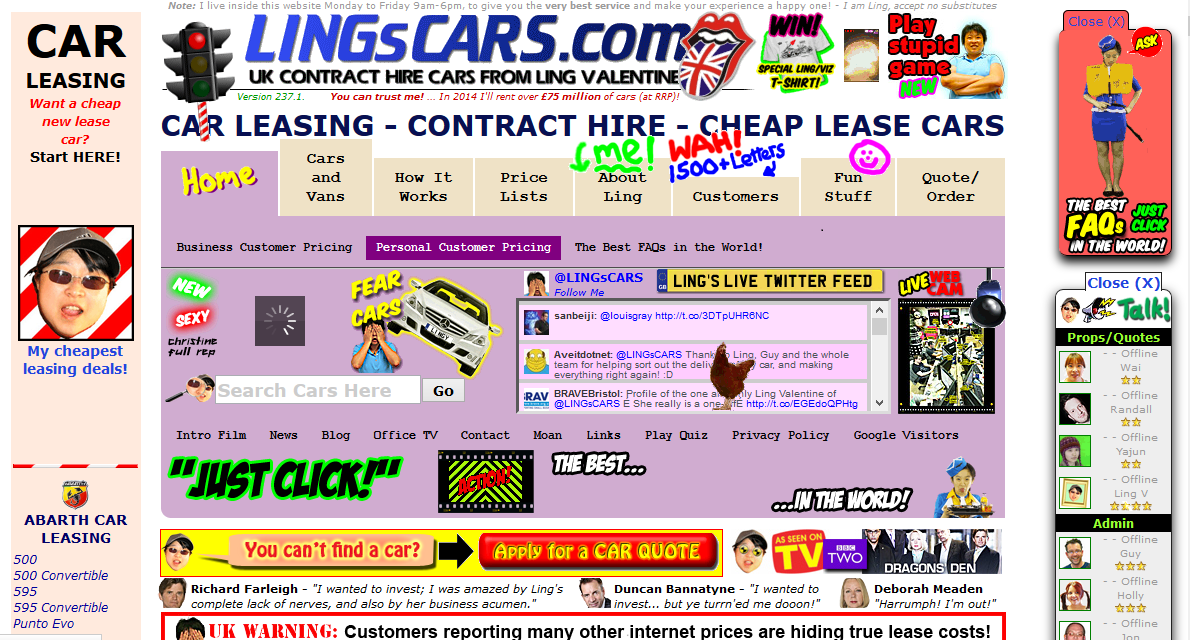 Chapter Website = Your First Impression
How to make a good first impression:
Headlines
Photos
Copy
Updates/Relevancy
Calendar
Contact information
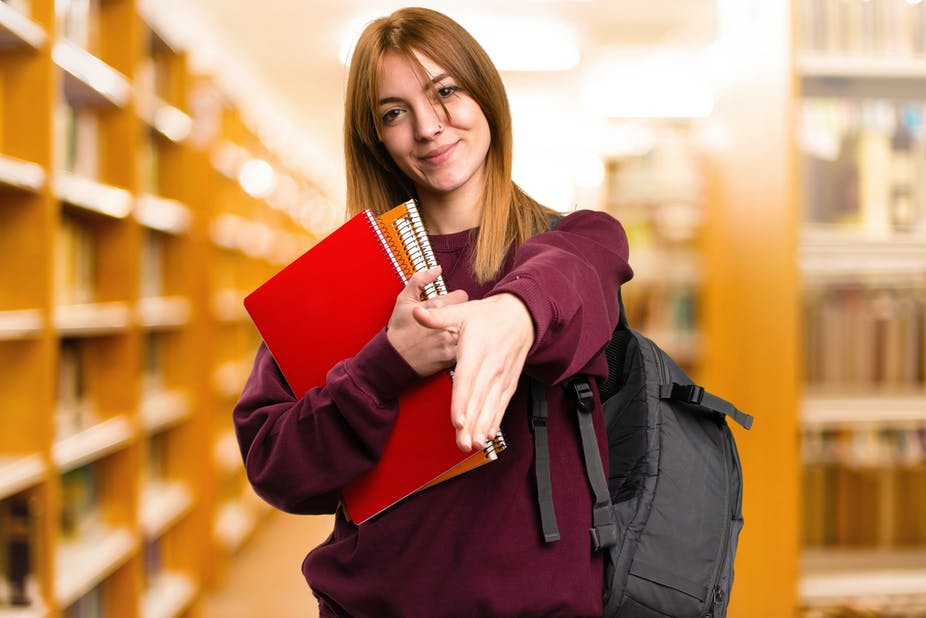 Email Best Practices
Use images and video everywhere you can
Images = +25% open rate
Videos = +50% open rate
Spend time writing a quality subject line
Time it right
Tuesday-Thursday at noon
Sunday???
Email Best Practices (cont.)
Keep up with your lists
Get personal
Know your audience
Use clear and concise CTAs
Be relevant and timely
Edit and proofread; Short & sweet
Test everything… Then test it again
Measure your results
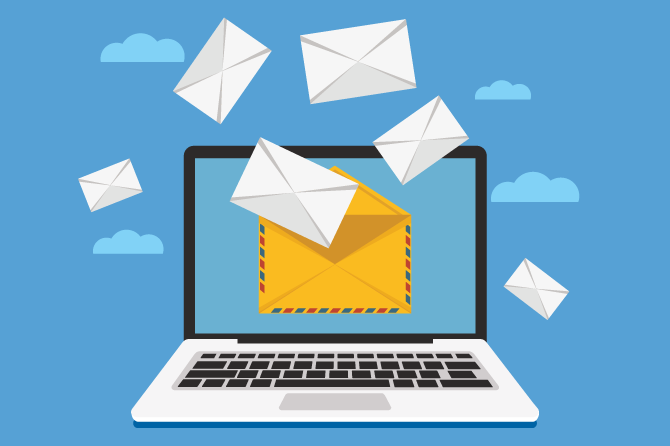 APWA Email Resources
Third Party Email Platforms
Capterra: 5 Best Free Email Marketing Platforms
Overviews
Ratings/reviews
Pros/cons
Pricing information
List capabilities
Screenshots
Links to in-depth reviews
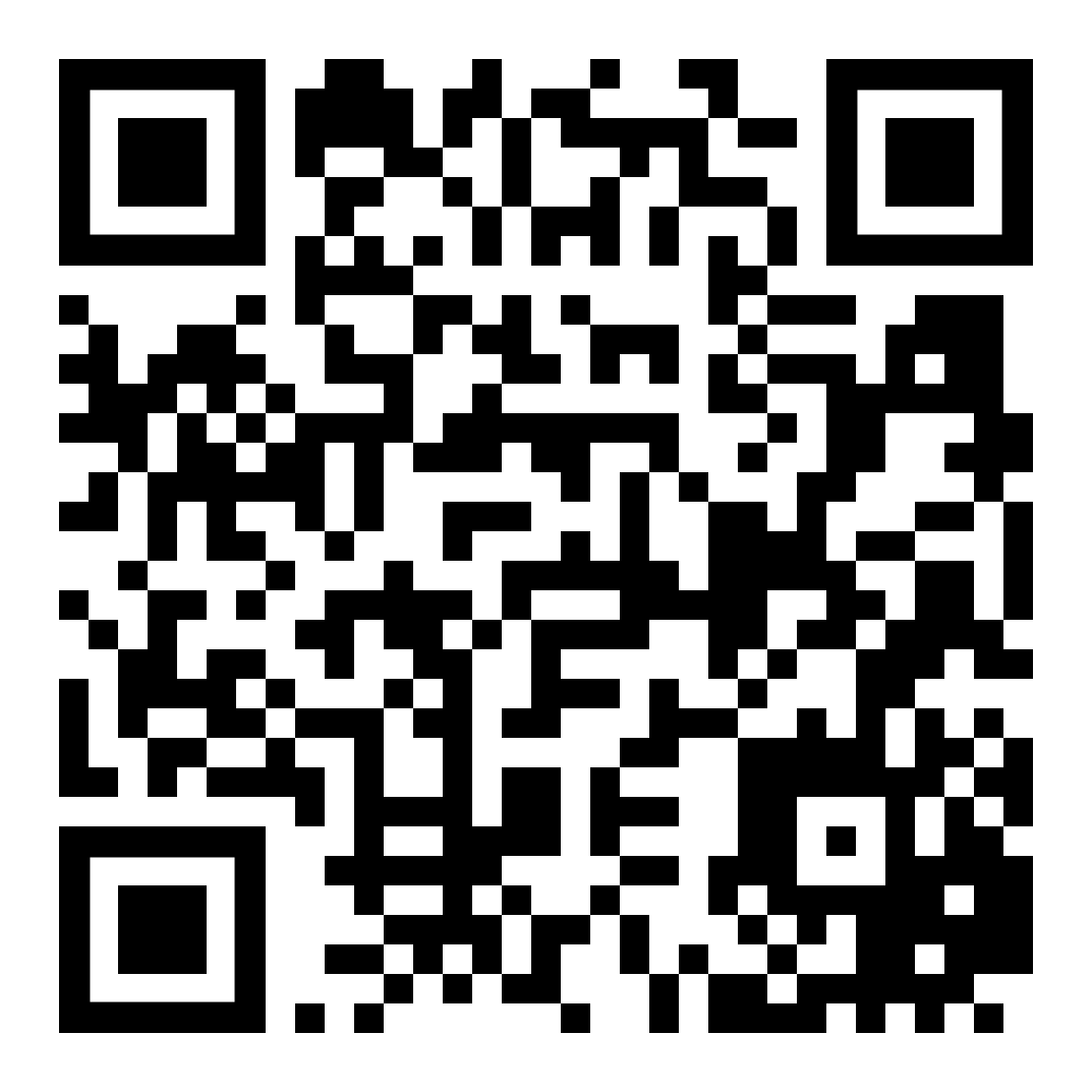 Sample Event Marketing Campaign
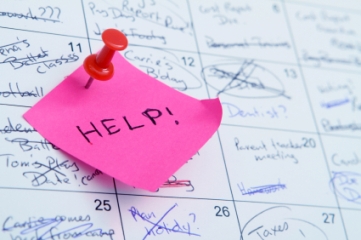 Sample Event Marketing Campaign
Mark Your Calendar – When website goes live
Registration Open – 3 months out
Keynote Speaker(s) – 2 ½ months out
Education Sessions – 2 months out
Early Bird Deadline – 1 ½ months out
Special Events – 1 month out
Last Chance! – 2 weeks out
Email Resources: HubSpot
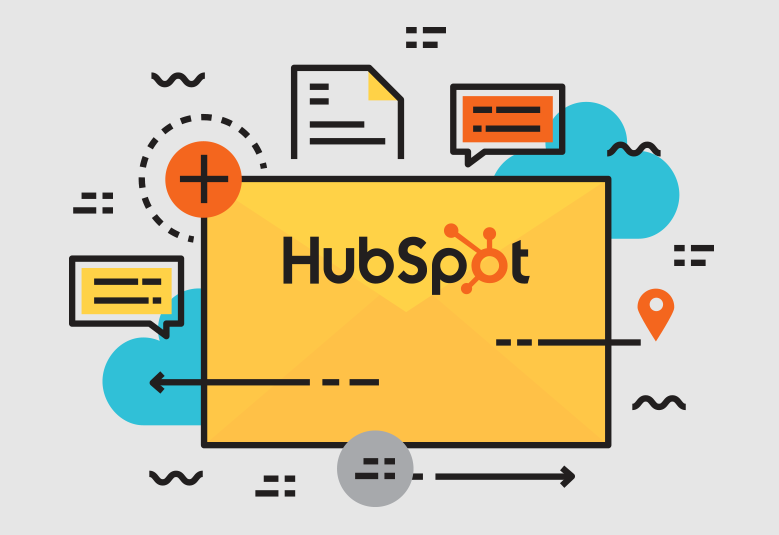 Email Resources: Canva
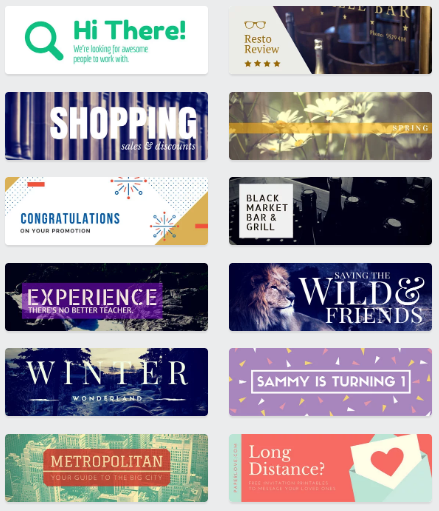 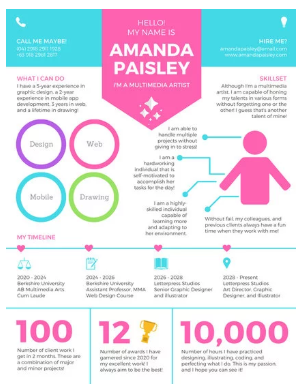 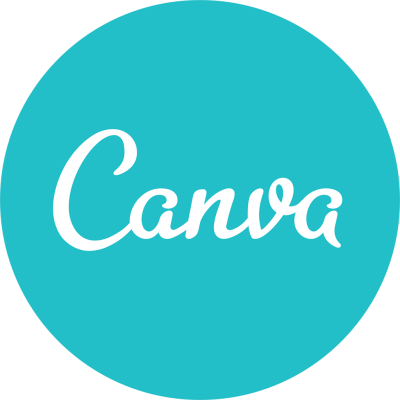 Email Resources: Adobe Express
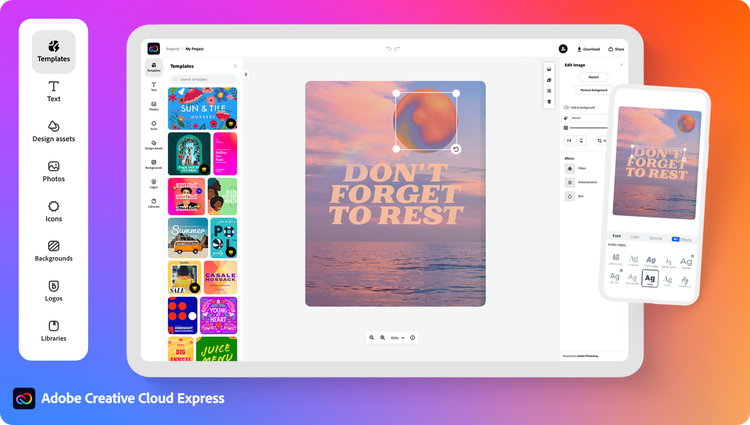 Email Resources: ReallyGoodEmails.com
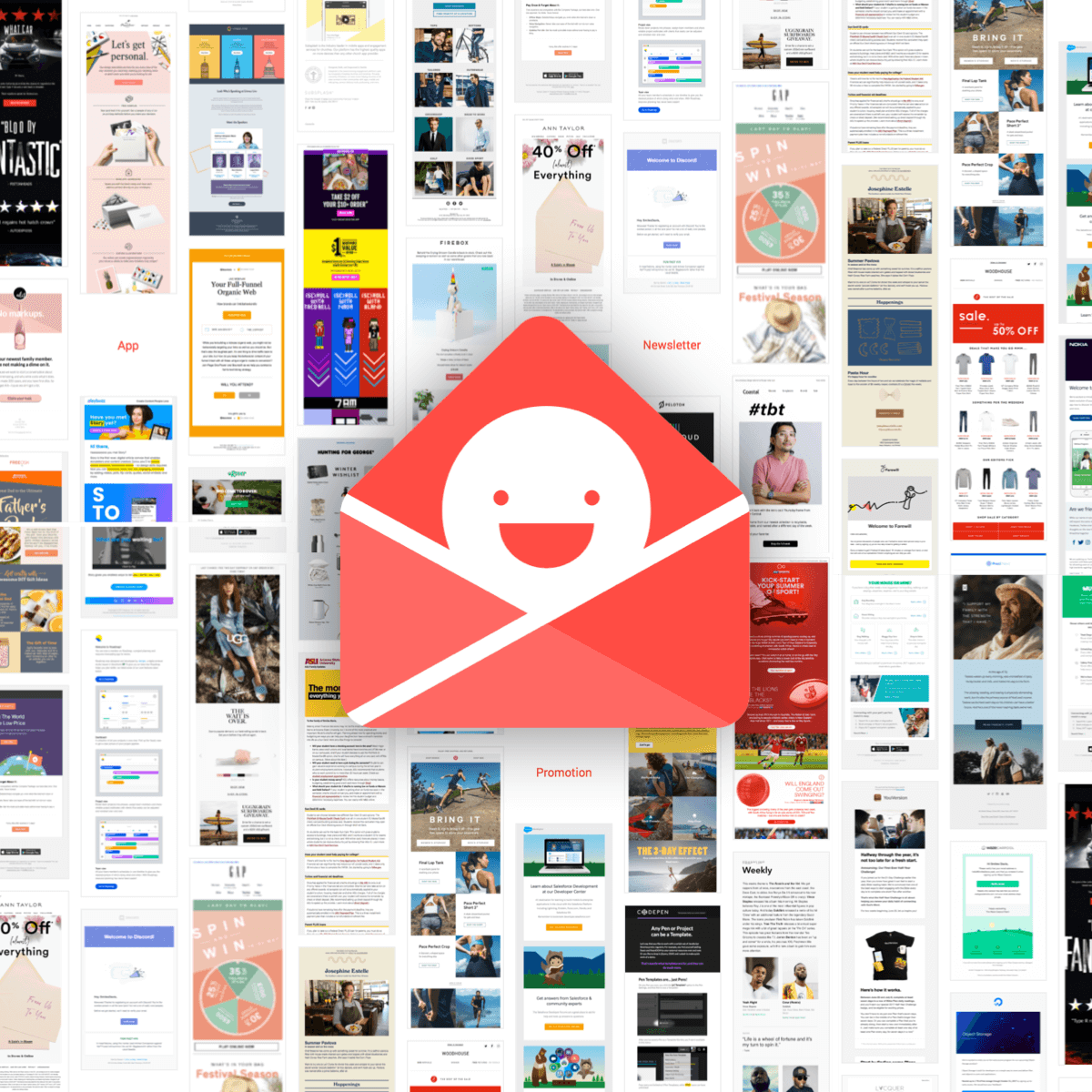 Email Resources: Free Stock Photos
Unsplash.com
Stocksnap.io
Pixabay.com
Pexels.com
Wikimedia Commons
Google*
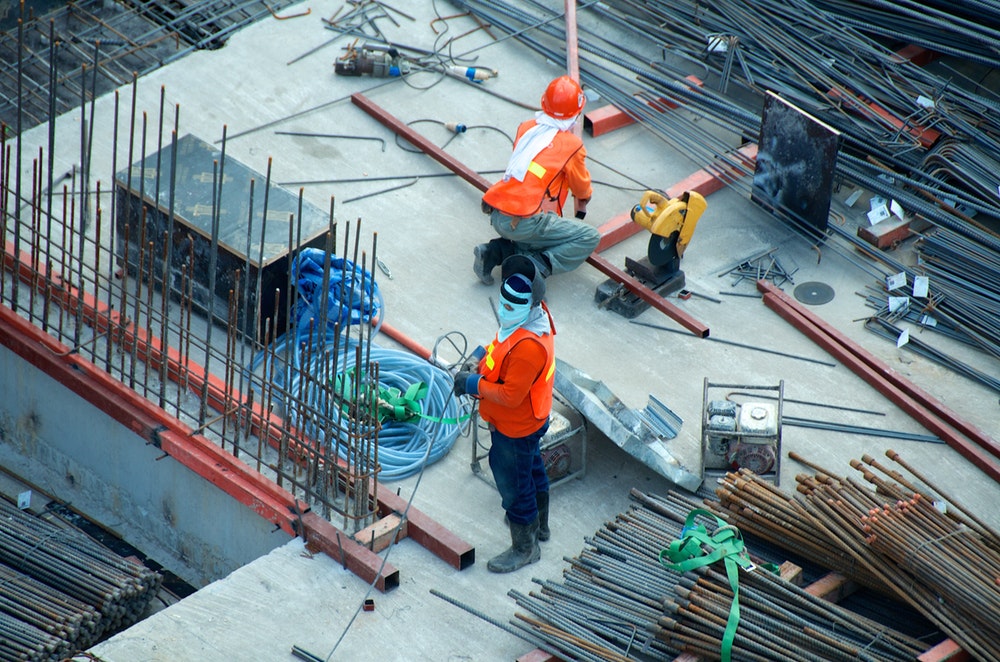 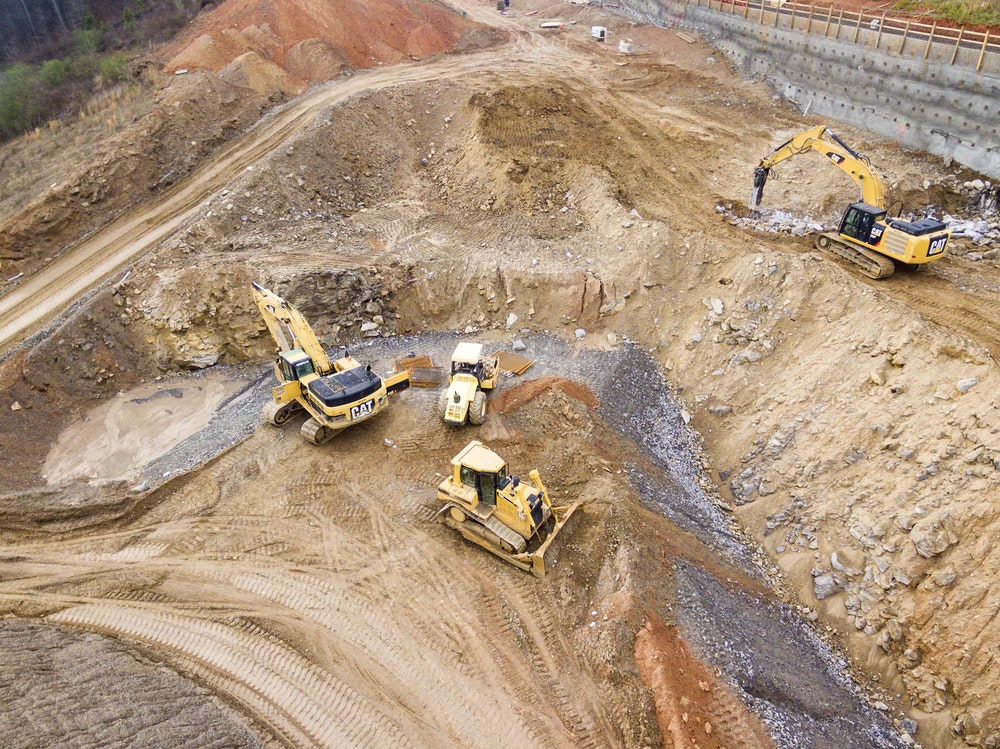 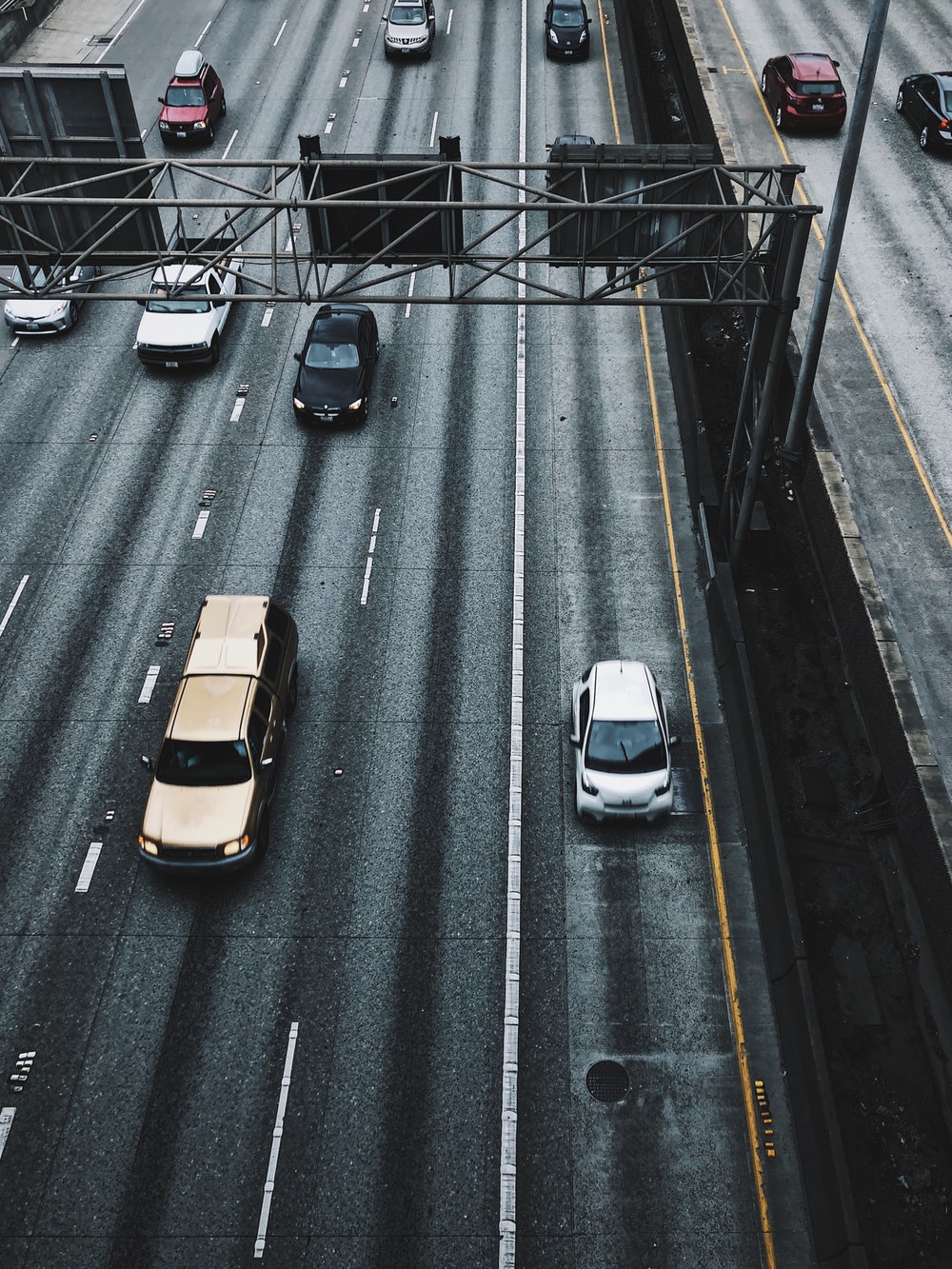 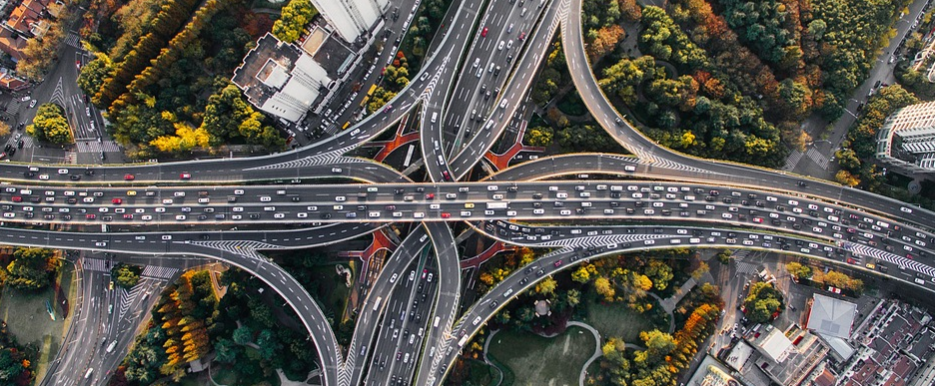 Social Media
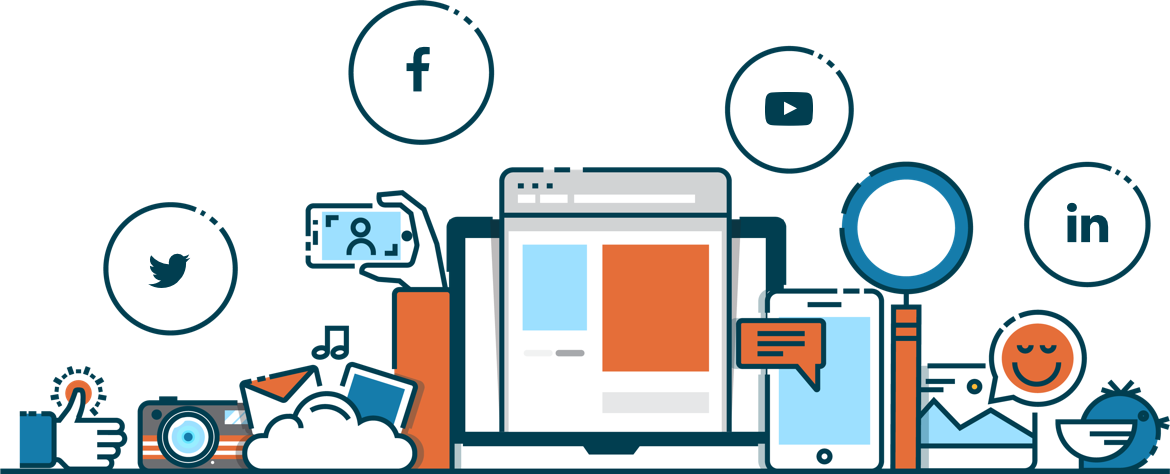 The Importance of Chapter Social Media
Build brand awareness with your audience
Take your message/content to where the conversation is already happening
Strengthen and create personal relationships with your followers/audience
Engage in real-time conversation
Social Media—The Modern Megaphone
Often the first place people check for live updates on breaking news, projects, disasters, etc.
Social media allows you to: 
Build public trust in your chapter
Raise your profile, demonstrate your influence
Broadcast your efforts to individuals, organizations, elected officials, companies, traditional media, etc.
When to Post on Social Media?
Every day
Three times per week
Two times per week
Once a week
Once a month
Never
Getting Started on Social Media
Start by making a detailed one-month plan!
Channels you plan to post (Start with only a few)
Days of the week you plan to post
Number of times during a day you plan to post
Times
Topics
Pre-written captions
Social Media Content Calendar
APWA Hashtags
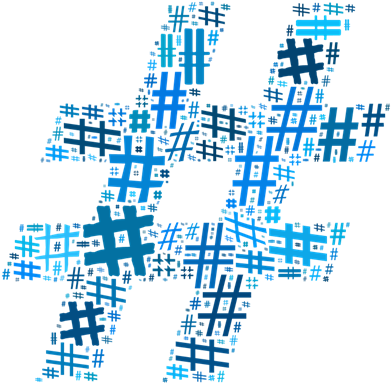 #PWX2023
#Show4Snow
#NPWW
#ConnectingTheWorldThroughPW
#Publicworks
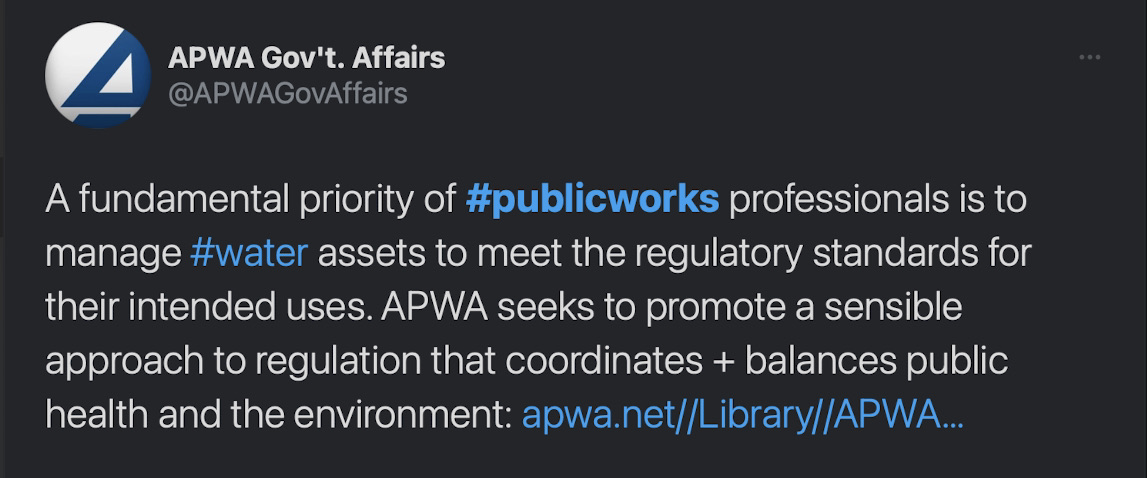 Create Connections with Quality Content
Pictures and videos
Fun Fact: People only retain 10% of auditory content. If an image is paired with that same information, people retain 65%.
Upcoming events
Tools and resources
Engaging in current, relevant discussions
Sharing relevant news
Contests/Challenges/etc.
BREAKOUT!
In your breakout rooms, discuss the following:

What does your chapter’s social media efforts look like currently?
What processes does your chapter have in place for social media management (personnel, software, etc.)
Do you have any tips/tricks/resources that your chapter uses for social media that you’d like to share?
Post-Breakout Discussion
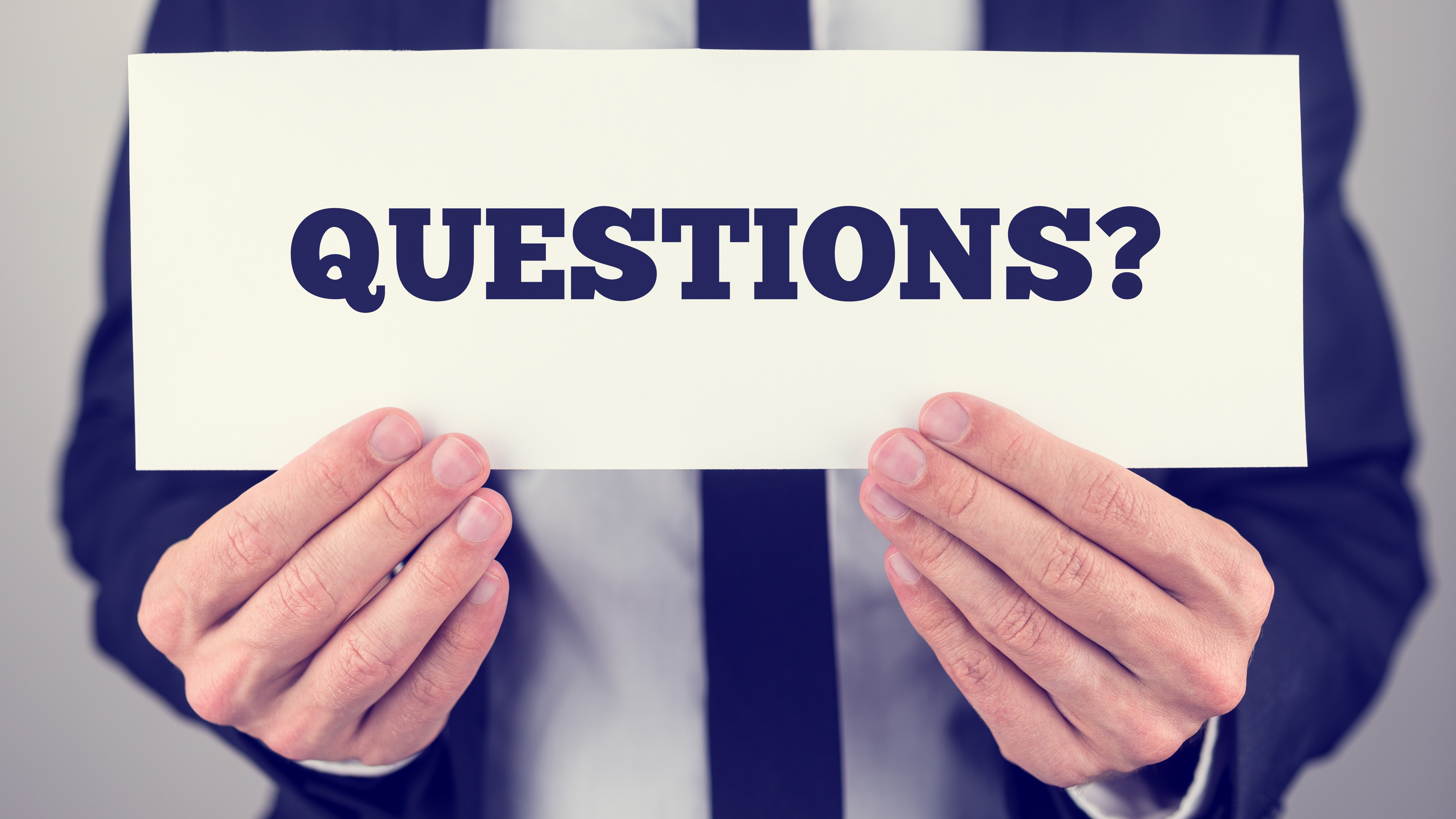